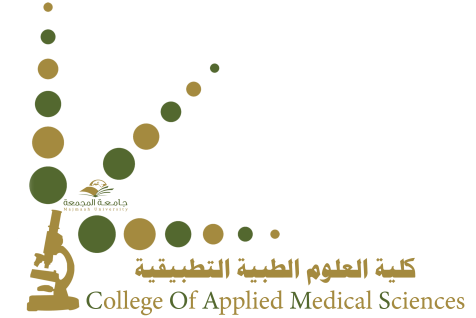 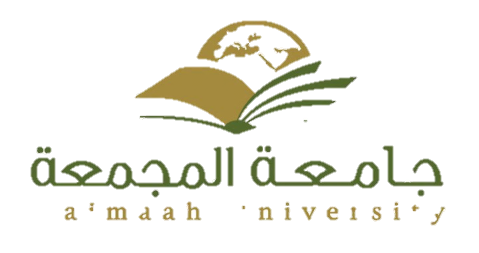 يوم الجودة والتميز
كلية العلوم الطبية التطبيقية
College of Applied Medical Sciences
مركز الجودة وتطوير المهارات
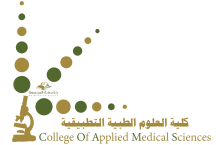 يوم الجودة والتميز
عن الكلية
مركز الجودة وتطوير المهارات
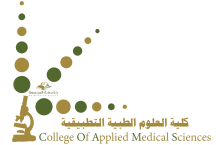 نشأة الكلية وتطورها
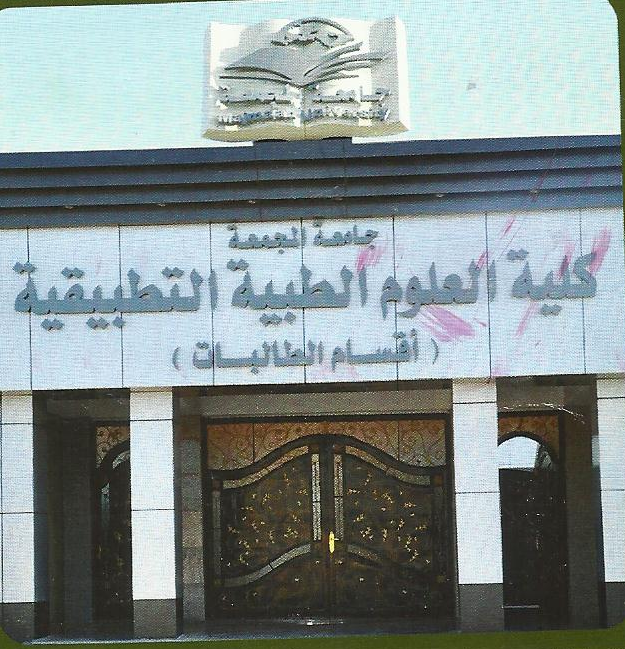 يوم الجودة والتميز
أنشأت كلية العلوم الطبية التطبيقية في المجمعة بتاريخ 1428/1/18 تابعه لجامعه الملك سعــود 


ثم ضمت لجامعه المجمعة التي أنشأت بالتوجيه السامي الكريم من مقام خادم الحرمين الشريفين في 3/ 9 /  1430 الموافق 24 / 9 / 2009م
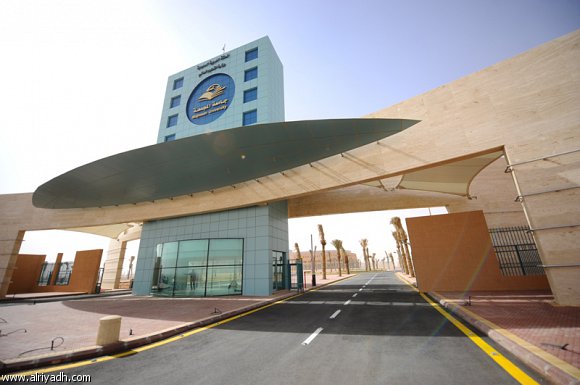 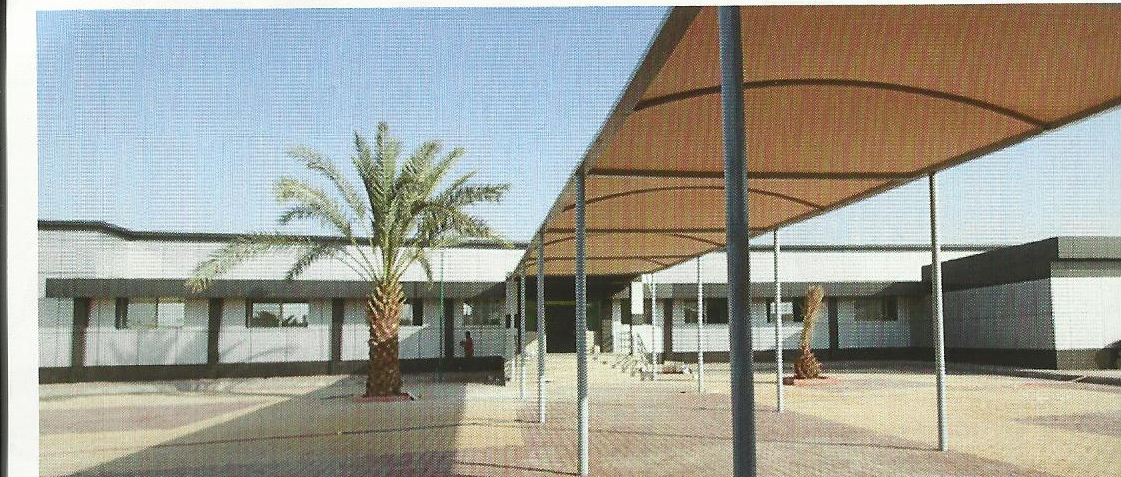 مركز الجودة وتطوير المهارات
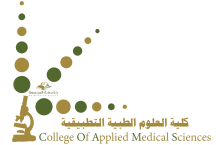 يوم الجودة والتميز
الرؤيــة :
الابتكار والتميز في التعليم الطبي والشراكة المجتمعية وطنيا والمساهمة في البحث العلمي عالميا 


توفير بيئة أكاديمية متميزة لتأهيل كفاءات مبتكرة و متطورة مهاريا وعلميا وسلوكيا والتعاون للرقي بالمجتمع من خلال تخصصات الكلية
الرسالة :
مركز الجودة وتطوير المهارات
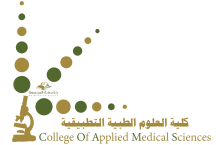 الأهداف
يوم الجودة والتميز
تطوير البرامج الاكاديمية لتلبية حاجات سوق العمل وتأهيلها للاعتماد وطنيا و عالميـــــا 
التحسين المستمر لمهارات أعضاء هيئة التدريس لمواكبة المستجدات في طرق التدريس  
تطوير مهارات التعليم الذاتي والاتصال والتفكير العلمي لدى الطلاب بالطرق الحديثه 
تشجيع وتطوير مهارات البحث العلمي من خلال دعم المشاريع البحثية والمؤتمرات العلمية وورش العمل 
تنويع مصادر التمويل من خلال إنشاء وحدات ذات طابع خاص وطرح برامج التعليم الموازي في مختلف الميادين 
توفير مستوى متميز من التدريب المهني لطالبات الكلية باستخدام الوسائل العلمية والتقنية الحديثة 
التعاون مع المؤسسات التعليمية المرموقة في مجال التعليم والبحث العلمي 
إعداد برامج دراسات عليا متخصصة
توفير مستوى متميز من التدريب المهني لطالبات الكلية باستخدام الوسائل العلمية والتقنية الحديثة 
التعاون مع المؤسسات التعليمية المرموقة في مجال التعليم والبحث العلمي 
إعداد برامج دراسات عليا متخصصة
مركز الجودة وتطوير المهارات
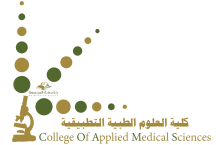 الهيكل التنظيمي العام للكلية :
يوم الجودة والتميز
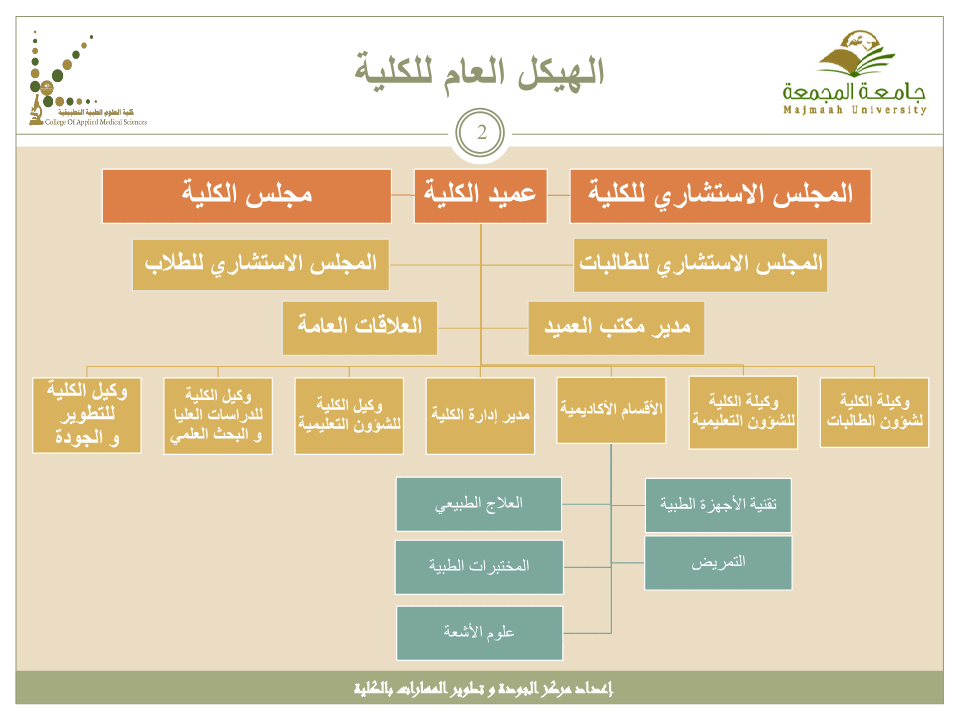 مركز الجودة وتطوير المهارات
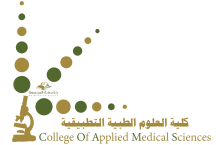 يوم الجودة والتميز
احصائيات
مركز الجودة وتطوير المهارات
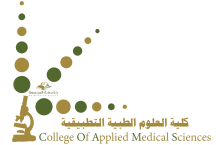 احصائيات تطور الكلية :
يوم الجودة والتميز
مركز الجودة وتطوير المهارات
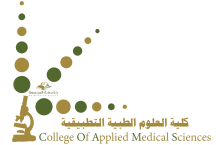 يوم الجودة والتميز
مركز الجودة وتطوير المهارات
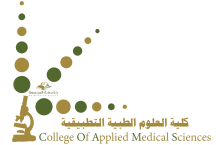 يوم الجودة والتميز
مركز الجودة وتطوير المهارات
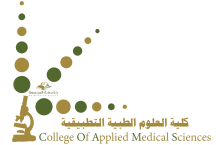 يوم الجودة والتميز
مركز الجودة وتطوير المهارات
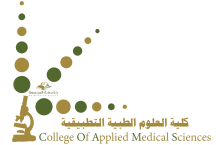 يوم الجودة والتميز
البحث العلمي
مركز الجودة وتطوير المهارات
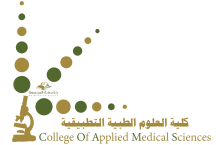 قائمة بالمشاريع البحثية المقبولة للدعم في مركز العلوم الصحية والأساسية
يوم الجودة والتميز
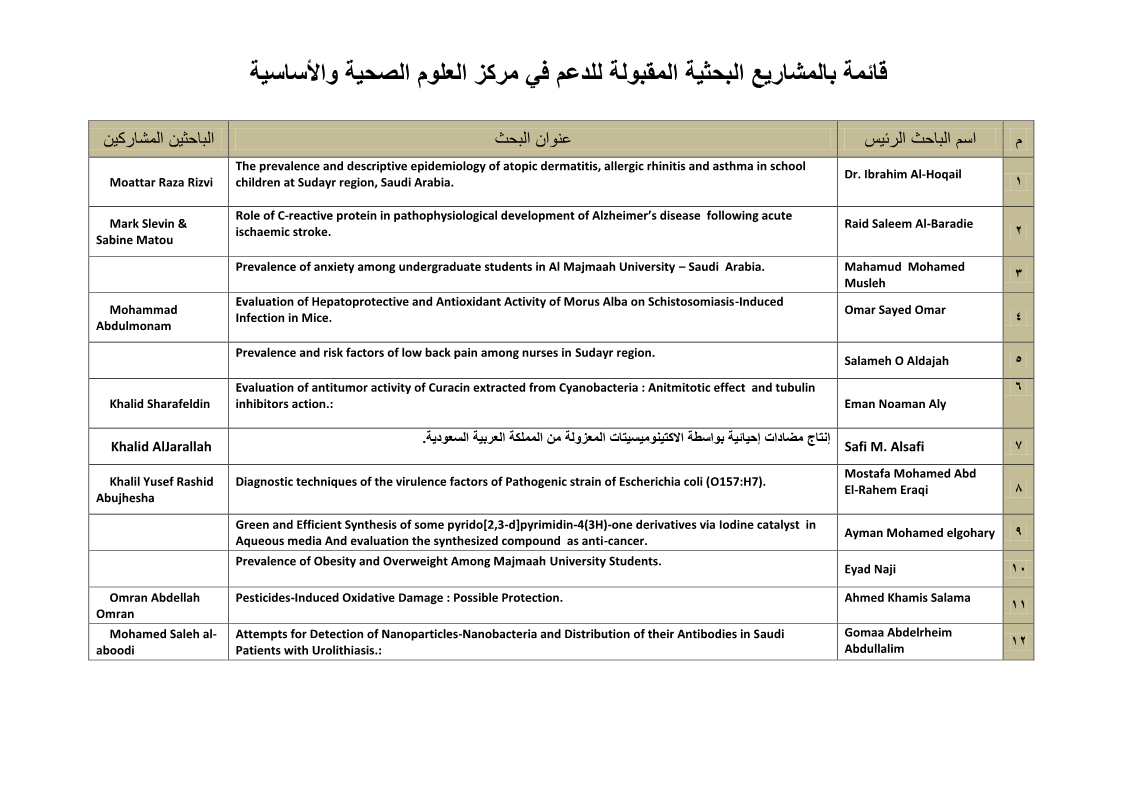 مركز الجودة وتطوير المهارات
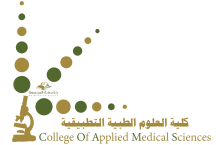 كرسي البحث العلمي
يوم الجودة والتميز
التعريف بالكرسي البحثي : 
هو كرسي بحثي يعنى بالدراسات والأبحاث والتدريب والاستشارات  في مجال طرق الوقاية و التشخيص والعلاج والتأهيل للجلطات الدماغية .
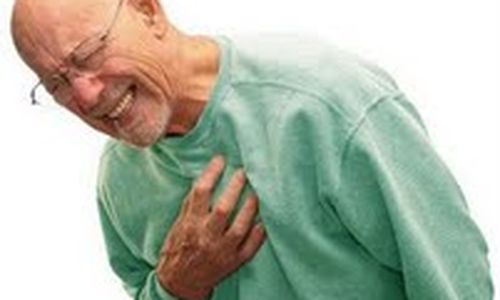 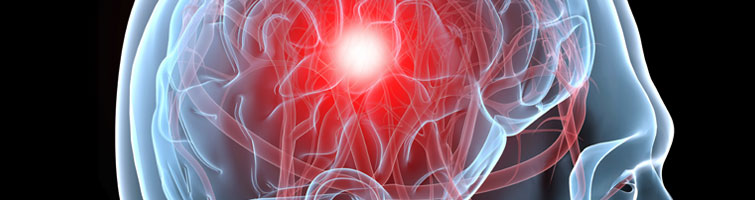 مركز الجودة وتطوير المهارات
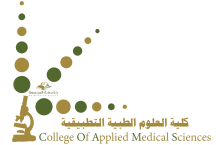 المراكز الأولى في الملتقى التحضيري للمؤتمر العلمي الرابع لطلاب وطالبات التعلم العالي بالمملكة
يوم الجودة والتميز
حققت المركز الاول في براءات الاختراع الذي قدمه الطالب أحمد المدهون والمركز الاول والثاني والرابع في الرسم الكاريكاتوري الذي حققها الطلاب على التوالي الطالب عبدالرحمن الحيدر والطالب أحمد بن حمد السنيد والطالب عبد الله ناصر العصيمي والمركز الثاني في الخط العربي للطالب أحمد حمد السنيد والمركز الثالث في التصوير الضوئي للطالب أحمد المدهون والمركز الرابع في براءات الاختراع للطالب سلطان العنزي والمركز الخامس في الألقاء للطالب موسى مريشيد المطيري  والمركز الثاني في الإلقاء لأقسام الطالبات  للطالبة  آمنه شباب الرشيدي في حفل أقامته عمادة شؤون الطلاب تحت رعاية كريمه من لدن معالي مدير الجامعة الذي سلم الفائزون جوائز التميز .
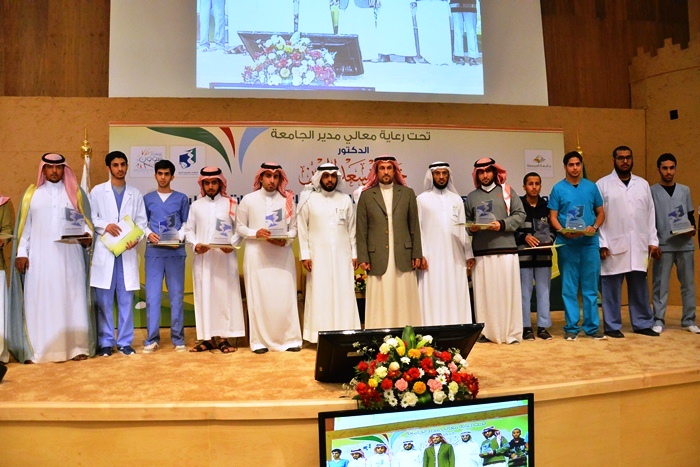 مركز الجودة وتطوير المهارات